Functional Skills L2 Maths
Session 12
What are we doing today?
Revision
Topics covered
Non calculator and problem solving
 Number – fractions, decimals, percentages and ratio
 Formula – BIDMAS, solving written formula problems, 
 Measure – conversion of units, plan and scale, angles and bearings
 Shape – 2D and 3D shapes, perimeter, area and volume
 Data – Drawing and interpreting graphs and charts, median, mean, mode and range, probability
Non-Calculator Methods
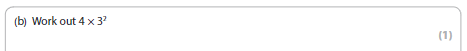 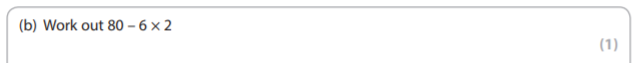 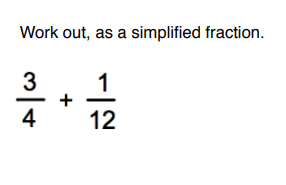 fractions
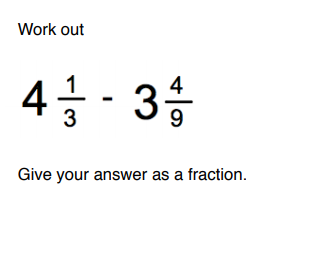 fractions
Percentages
percentages
ratio
Formula
formula
formula
conversion
Conversion
Plan & Scale
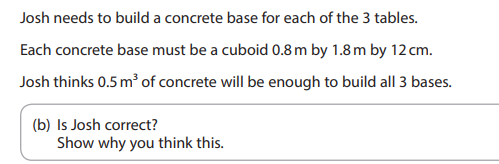 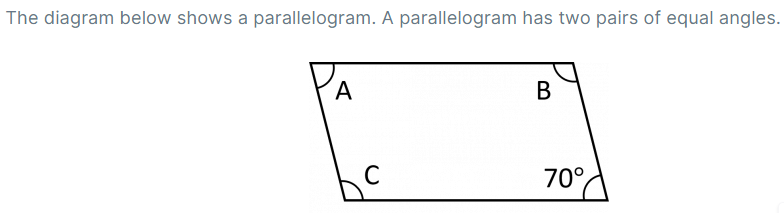 angles
Perimeter/Area/Volume
Perimeter/Area/Volume
Perimeter/Area/Volume
Scatter graphs
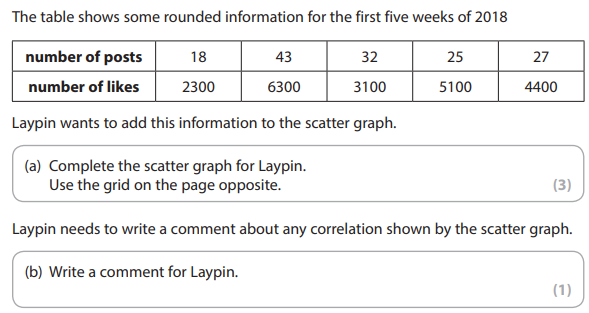 Averages
Averages
Averages
Probability
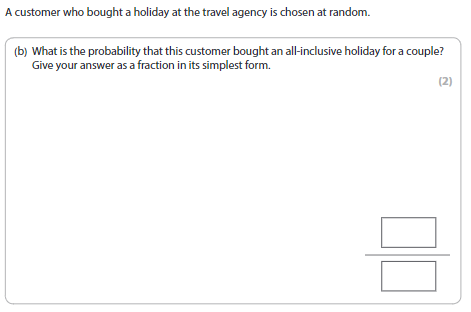 Exam Tips
You can find copies of all the PowerPoints on Teams
Use the Topic Checklist to target your revision

In the exam room:
Make notes of methods and formulae on scrap paper before you start the test to use as a mini cheat sheet.
Attempt every question! Even if you don’t finish the question or get it 100%, you can still get method marks!
Keep track of the time. Don’t spend too long on one question; you can always come back to it.
Next week is:
The exam!
All done!